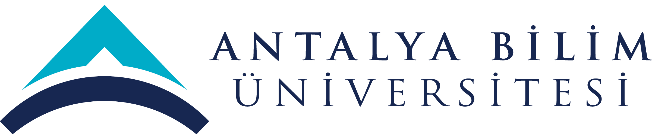 2022 YILI 
YÖNETİMİN GÖZDEN GEÇİRME TOPLANTISI 
(YGG)
FİNANS MÜDÜRLÜĞÜ
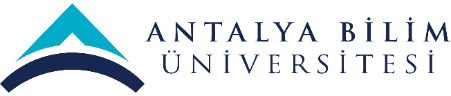 MİSYON-VİZYON-POLİTİKA
BİRİMİN MİSYONU
Üniversitemizin stratejik hedefleri doğrultusunda mevcut sınırlı finansal kaynakların en verimli şekilde kullanılarak tüm paydaş beklentilerinin karşılanması amacıyla karar vericilere bilgi sağlamak. Alınan kararları uygulamak, kontrol etmek ve raporlamak.
BİRİMİN VİZYONU
Üniversitemizin vizyonuna ulaşılmasına katkı sağlayacak, birime verilmiş görev ve sorumluluklar çerçevesinde, finansal hizmetleri etkin şekilde verebilen bir birim olmaktır.
ÇALIŞMA POLİTİKASI
Üniversitemizin vizyon, misyon, kalite ve şikayet politikalarına uygun olarak tüm finans işlemlerin yürürlükte olan yönerge ve yönetmeliklere uygun, istenilen nitelikte ve zamanında gerçekleştirmeyi amaç edinmiştir.
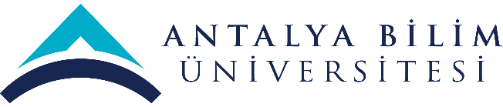 SWOT (GZFT) ANALİZİ
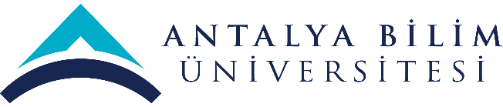 SWOT (GZFT) ANALİZİ
PAYDAŞ BEKLENTİLERİ
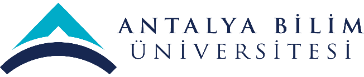 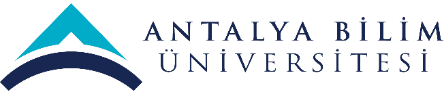 MEVCUT KAYNAKLAR ve  İHTİYAÇLAR
(FİZİKİ, MALZEME, TEÇHİZAT, EKİPMAN vb.)
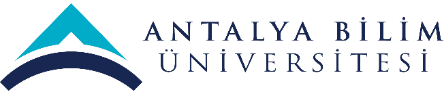 MEVCUT KAYNAKLAR ve  İHTİYAÇLAR
(TEKNOLOJİK, YAZILIM, DONANIM vb.)
MEVCUT KAYNAKLAR ve  İHTİYAÇLAR
(İŞ GÜCÜ-İNSAN KAYNAĞI)
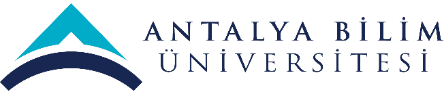 SKORU YÜKSEK OLAN ve AKSİYON GEREKTİREN RİSKLER
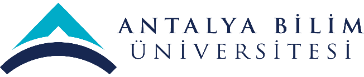 PAYDAŞ GERİBİLDİRİMLERİ
(ANKET ANALİZLERİ)
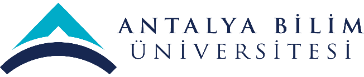 PAYDAŞ GERİBİLDİRİMLERİ
(ANKET ANALİZLERİ)
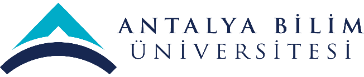 PAYDAŞ GERİBİLDİRİMLERİ
(ANKET ANALİZLERİ)
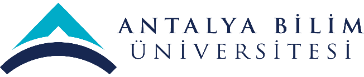 PAYDAŞ GERİBİLDİRİMLERİ
(ANKET ANALİZLERİ)
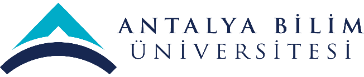 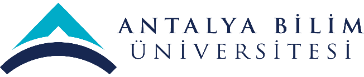 PAYDAŞ GERİBİLDİRİMLERİ
(HAYATA GEÇİRİLEN ÖNERİLER ve AKSİYON ALINAN ŞİKAYETLER)
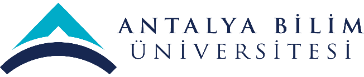 DÜZELTİCİ-ÖNLEYİCİ FAALİYETLER
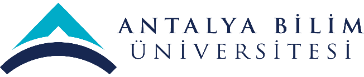 DÜZELTİCİ-ÖNLEYİCİ FAALİYETLER
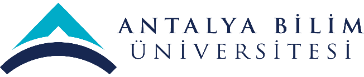 İÇ DENETİM SONUCUNA DAYALI ÖZ DEĞERLENDİRME ve GÖRÜŞLERİNİZ
2022 YILI İÇ DENETİM SONUCU;

2 MİNOR VE 1 GÖZLEM VERİLMİŞTİR. GEREKLİ DÜZELTMELER EN KISA SÜREDE TAMAMLANACAKTIR.

İÇ DENETİM BİRİMİMİZE, ÜNİVERSİTE KALİTE POLİTİKASINDA YER ALAN SÜREKLİ İYİLEŞTİRME KAPSAMINDA, FİNANSAL SÜREÇLERİN HER ADIMINI DAHA DA İYİLEŞTİRME YÖNÜNDE OLUMLU KATKI SAĞLAMAKTADIR.
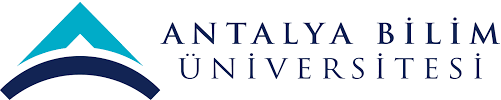 18
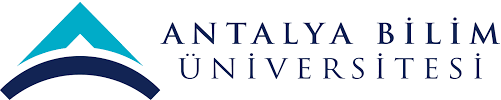 KYS İç Denetim Başarı Puanı  %96
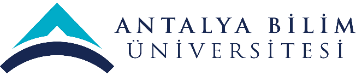 SÜREKLİ İYİLEŞTİRME ÖNERİLERİ
BİRİM PERSONEL İHTİYAÇLARININ DEĞERLENDİRİLEREK KARŞILANMASI.

BİRİME AİT OFİS ALANININ GENİŞLETİLMESİ.

PAYDAŞLAR, ÖZELLİKLE VELİ VE ÖĞRENCİLER İLE YAPILAN YÜZ YÜZE GÖRÜŞMELERİN DAHA VERİMLİ OLABİLMESİ İÇİN BANKO DÜZENİNE GEÇİLECEK ŞEKİLDE MASA DÜZENLEMELERİNİN YAPILMASI.

BİRİME AİT ARŞİV ALANININ GENİŞLETİLMESİ.

KALİTE KOORDİNATÖRLÜĞÜYLE DAHA ÇOK İŞBİRLİĞİ YAPILARAK BİRİMİMİZLE İLGİLİ SÜREKLİ İYİLEŞTİRME YÖNÜNDE YENİ DEĞERLENDİRMELER YAPILMASI.